Bonjour!
jeudi, le vingt-sept mars
Travail de cloche
Write a sentence in French which uses the conjunctive phrase “a moins que” and the which uses the subjunctive.
Bonjour!
jeudi, le vingt-sept mars
The restaurant “Aux Anciens Canadiens” in Quebec city is housed in a building which was built in 1665.
le roman-photo
pp. 314 - 315
Sainte-Victoire
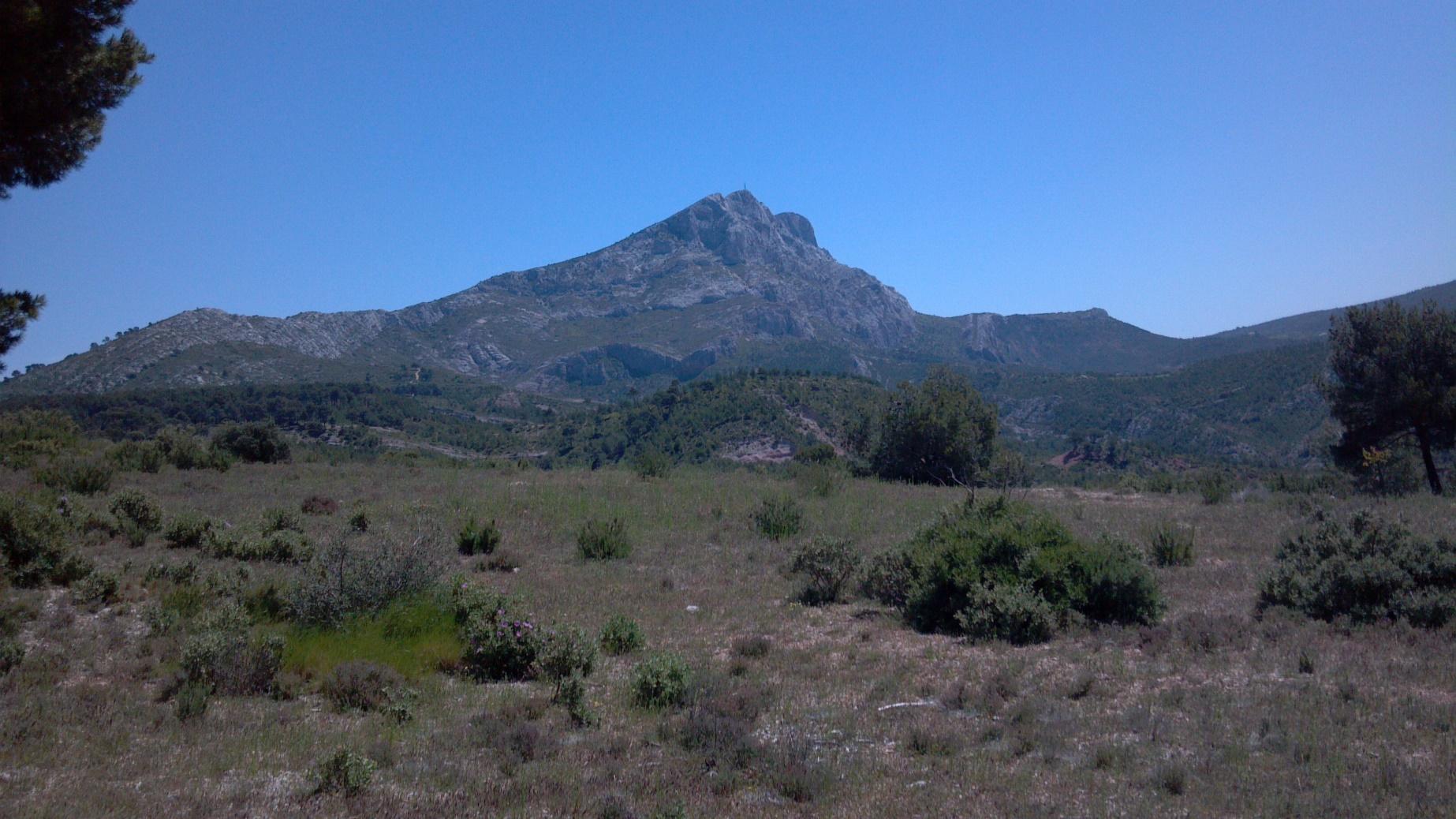 La Bataille d’Aquae Sextiae
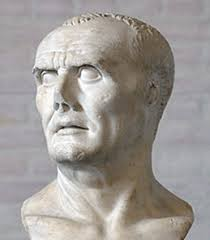 les causes
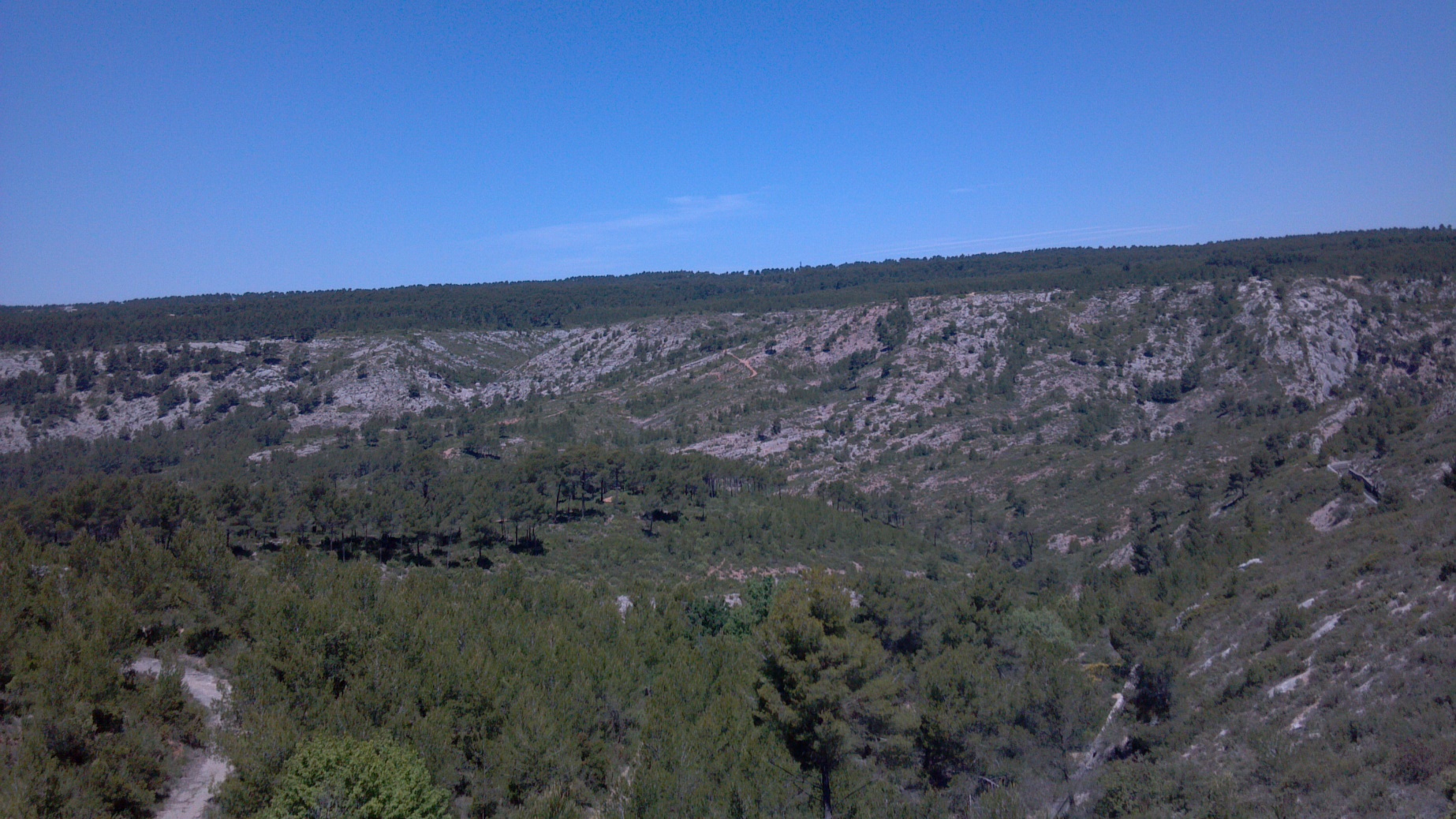 aérobique alphabet
la musique
Ça fait rire les oiseaux
On parle français!!!

Les annonces du matin
Vous pouvez annoncer les vraies nouvelles 
ou vous pouvez inventer les évènements fictifs, MAIS…
Il est interdit d’insulter quelqu’un(e)
Verbs and expressions of emotion or feeling - fear, happiness, anger, regret, surprise, or any other sentiments - require the subjunctive.

Bob et Carol sont tristes que Ted et Alice soient malades.
Nous sommes heureuses que Les Castors Affamés fassent leurs devoirs.
Robert est content que j’aie la plus belle vache du monde.
Une phrase d’encouragement.

Écrivez trois phrases qui décrivent votre philosophie de la vie. 
Écrivez une phrase qui commence “Je doute que…”
Écrivez une autre qui commence “Je ne crois pas que…”
Écrivez un autre qui commence “Je suis heureu(x)(se) que…”
They doubt that you (familiar) read books like Moby Dick.

We do not think that Imogen has Edwyn’s book.

My dog has more fleas (puce f) than Juno.

This band has fewer musicians than the Fort Collins Symphony.
Jacques has as many horses as Laurent.

I wish you a Merry Christmas.

John and Robert are astonished that you do the cooking at your house.

Your (familiar) house (domus) earned more points for the Neenan Cup than DF.
Devoirs
Billet de sortie
Translate into French: I do not believe that the moon is made of green cheese.